High School Chemistry Textbook by I-Jy Chang, Taiwan
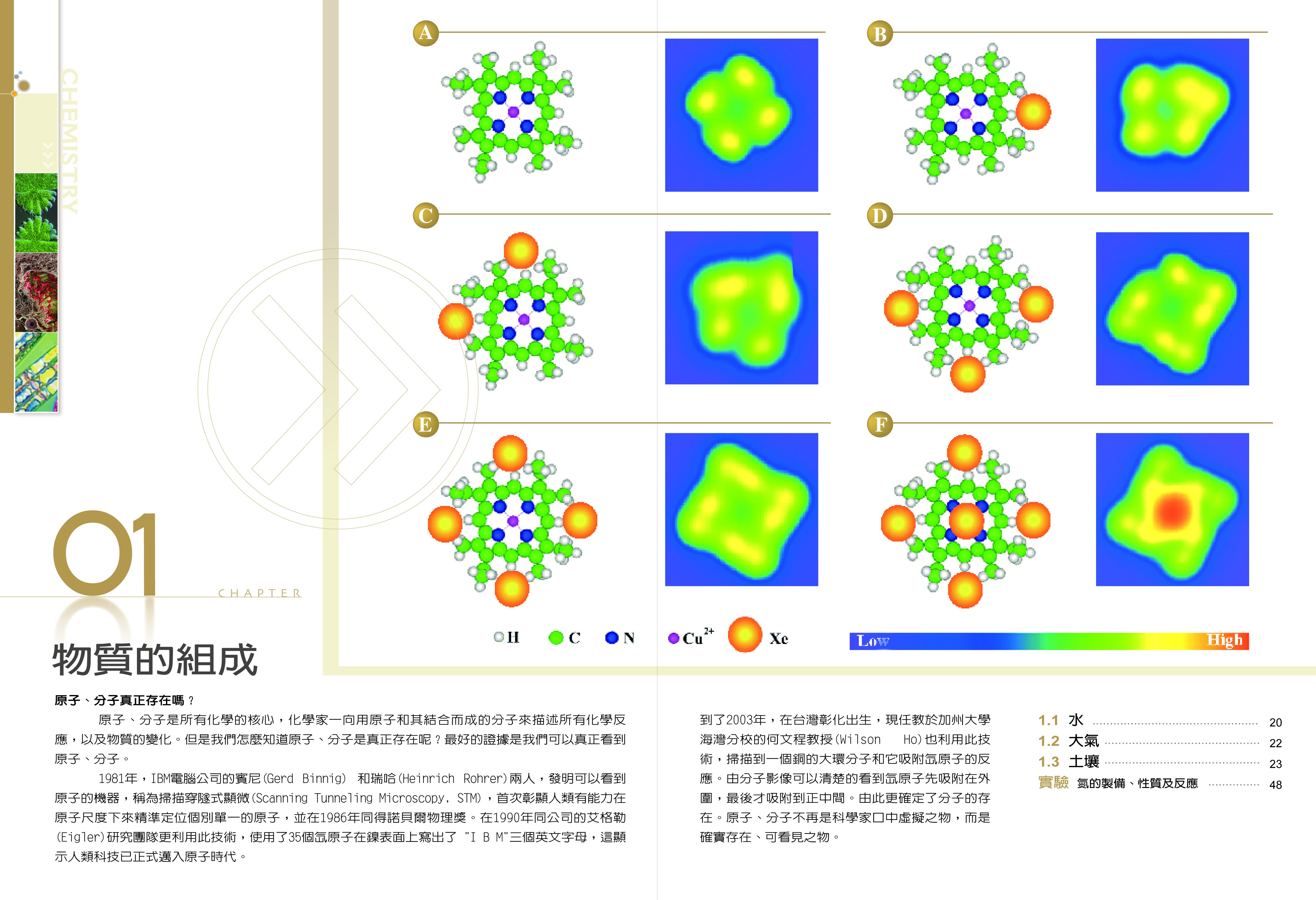 Xe + porphyrin
Imaging Atoms on Solid Surfaces
Ag(110)
Silicon(111)
Elementary Textbook:
Houghton-Mufflin Science, 
California Edition (2007).
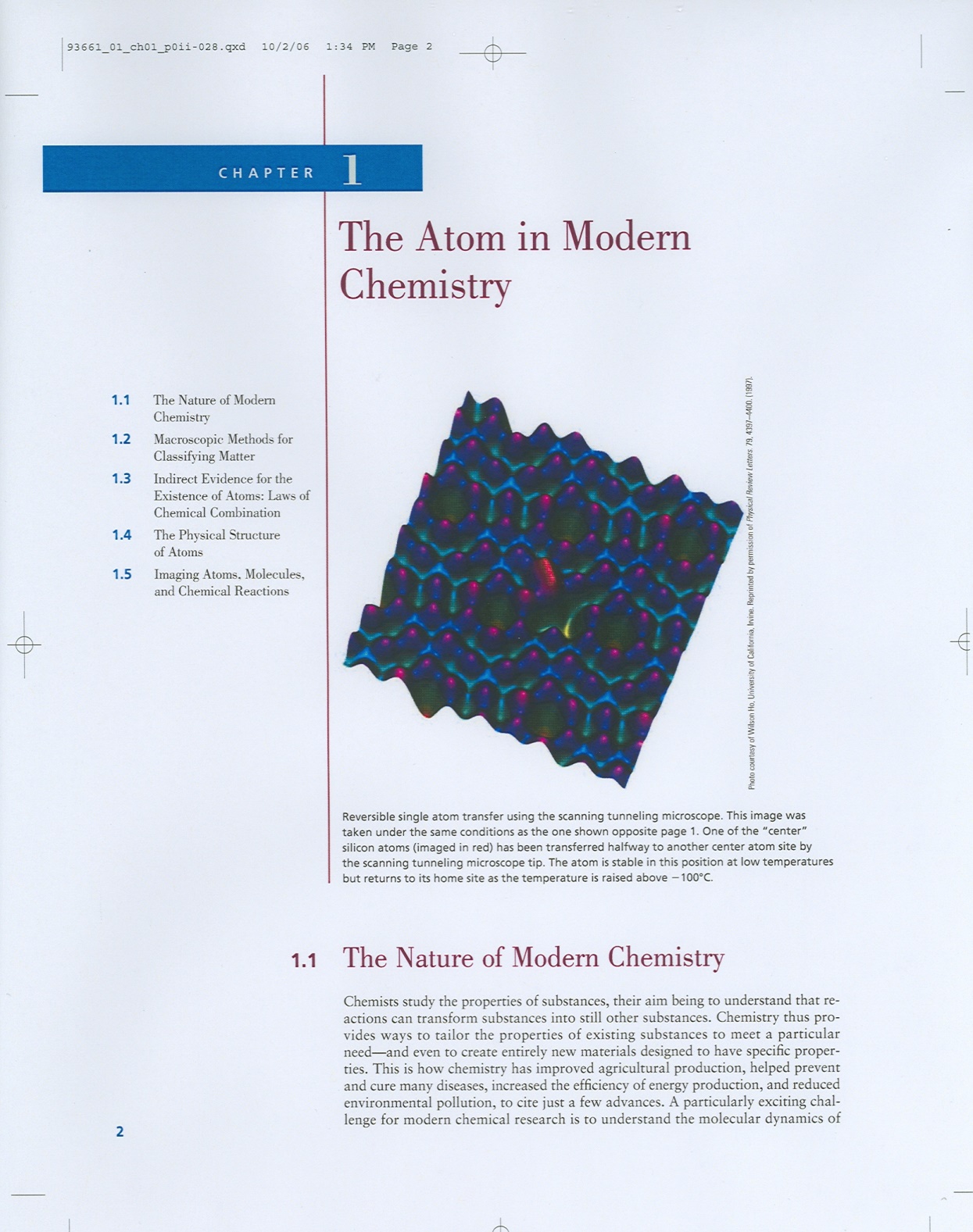 College Textbook:
Principles of 
Modern Chemistry, 
6th edition, 
Oxtoby, Gillis, Campion
(Thomson Brooks/Cole, 
2007).
50,000,000  Magnification
Galileo, 1922
3,900,000 Miles
Rowland Hall
UC Irvine
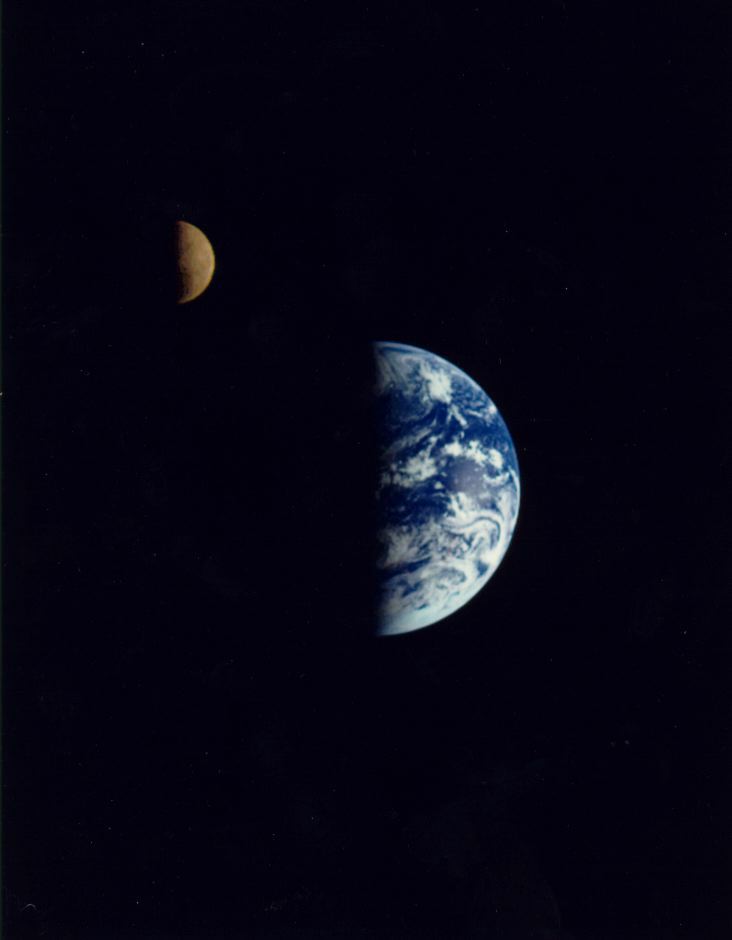 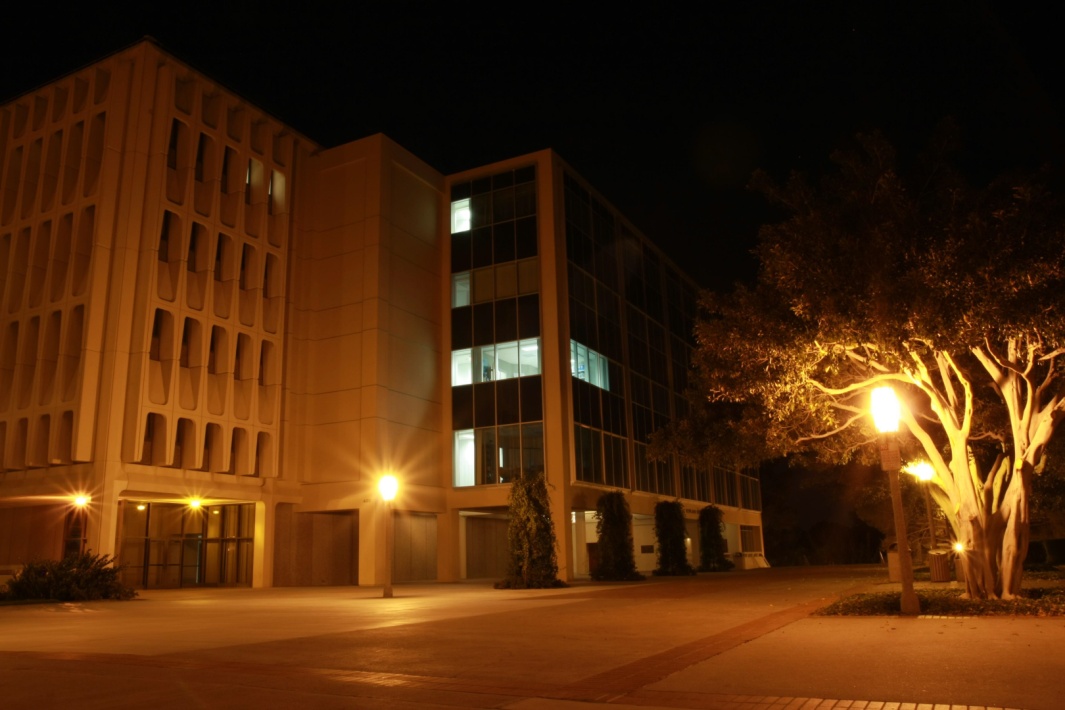 Seeing Single Molecules
Inelastic 
Electron 
Tunneling
Spectroscopy
(IETS)
Chemical Identification: Single Acetylene Molecules on Cu(100)
B.C. Stipe, M.A. Rezaei, W. Ho, Science 280, 1732 (1998).
Single H Atom
L.J. Lauhon, W. Ho, PRL 85, 4566 (1999).
Particle in a Box: A Textbook Example
College Textbook:
Principles of 
Modern Chemistry, 
6th edition, 
Oxtoby, Gillis, Campion
(Thomson Brooks/Cole, 
2007).
20 Years in Ithaca, NY
Millisecond (10-3 s) experiment on 1012 molecules  with 96-detector or 256-detector
100 femtosecond  ( 100x10-15 s) 
     experiment on 1012 molecules with
     femtosecond Laser
   Sub-Ångström (<10-10 m)  spatial 
     resolution on 1 molecule with the
     scanning tunneling microscope
   Not yet  (10 fs + 0.1 Å) experiment
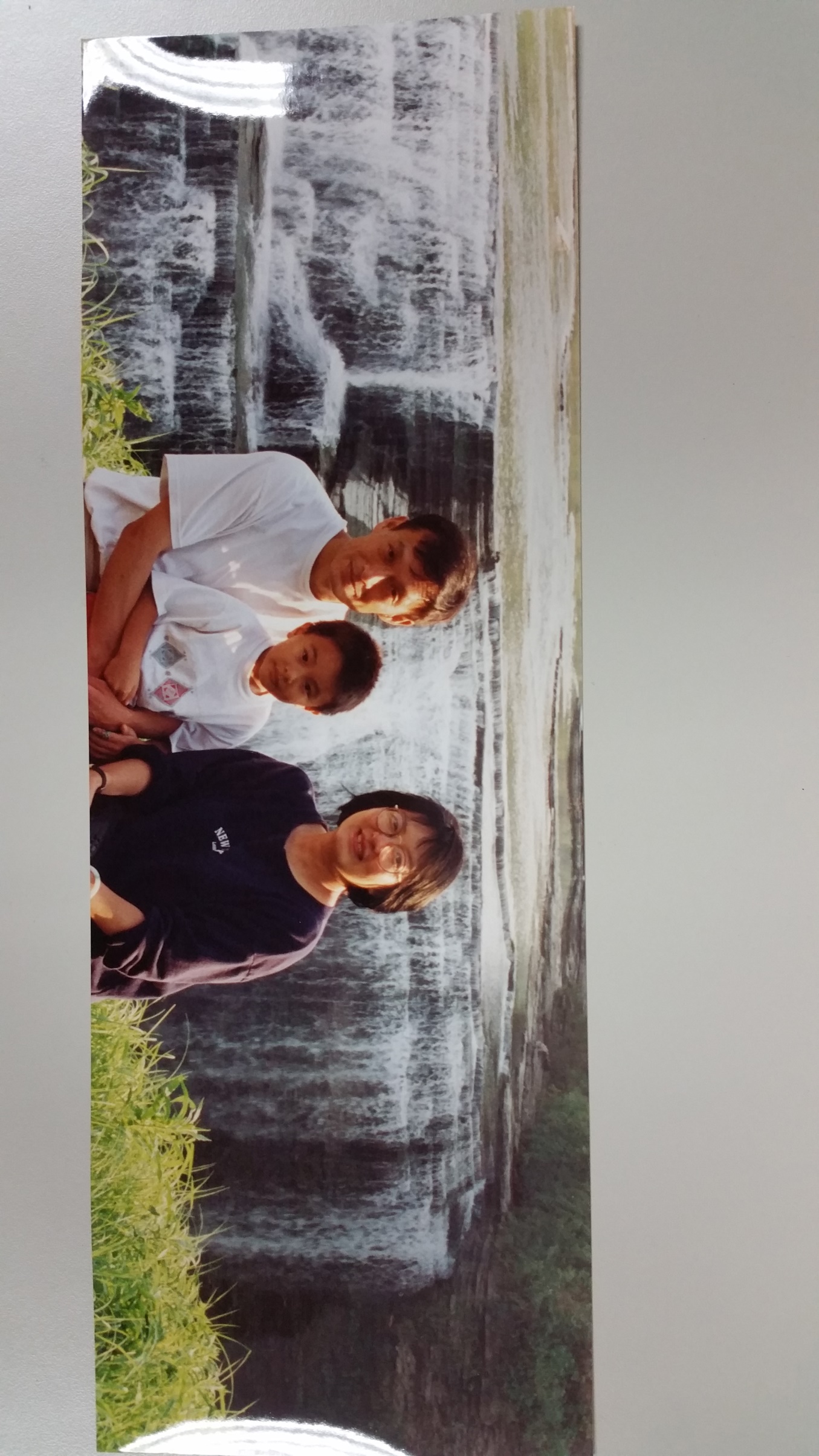 Ithaca, NY, 1996
MGB & I in Winter Snow!!!
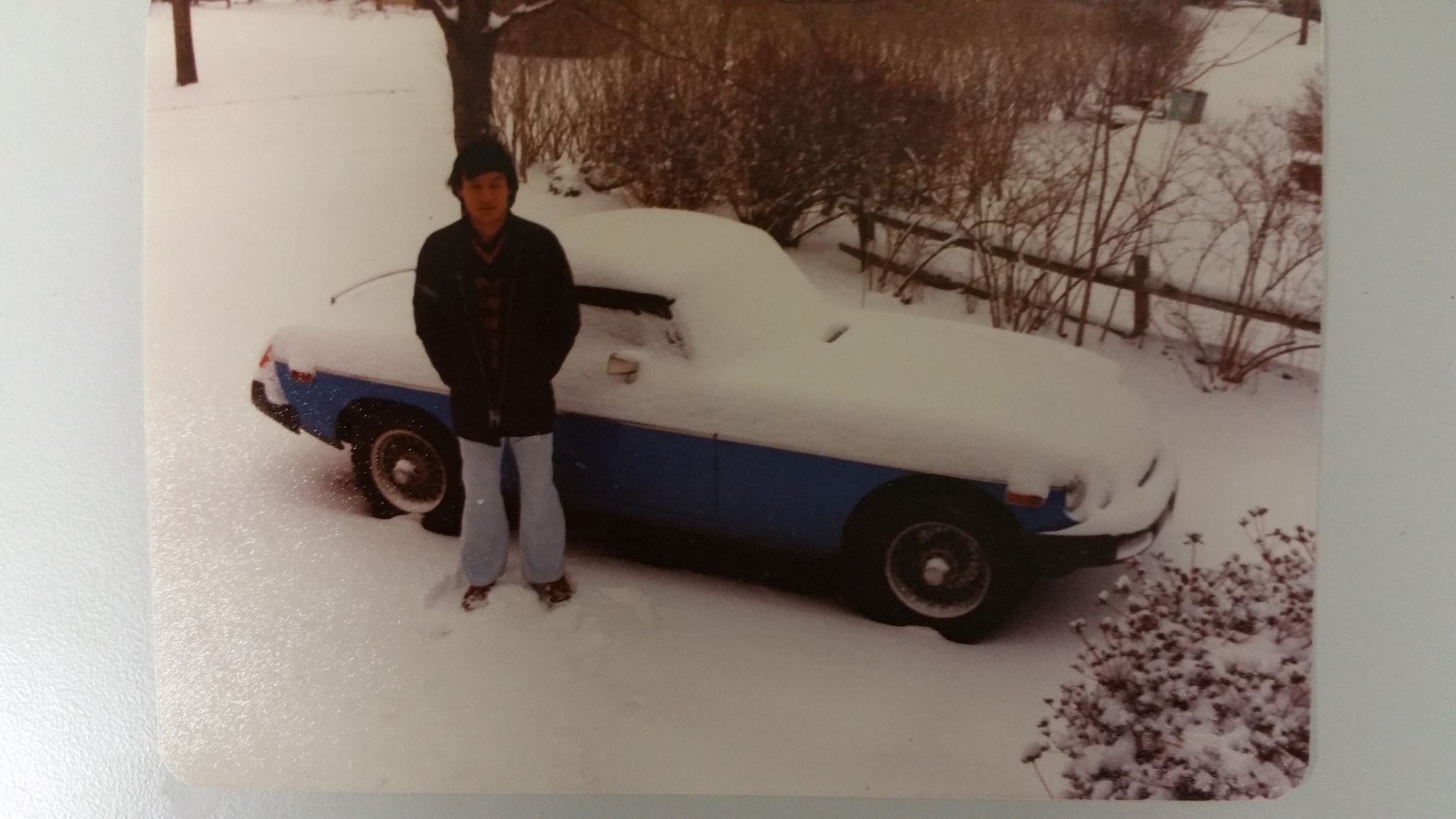 Kelvin in Irvine, 2000-2016
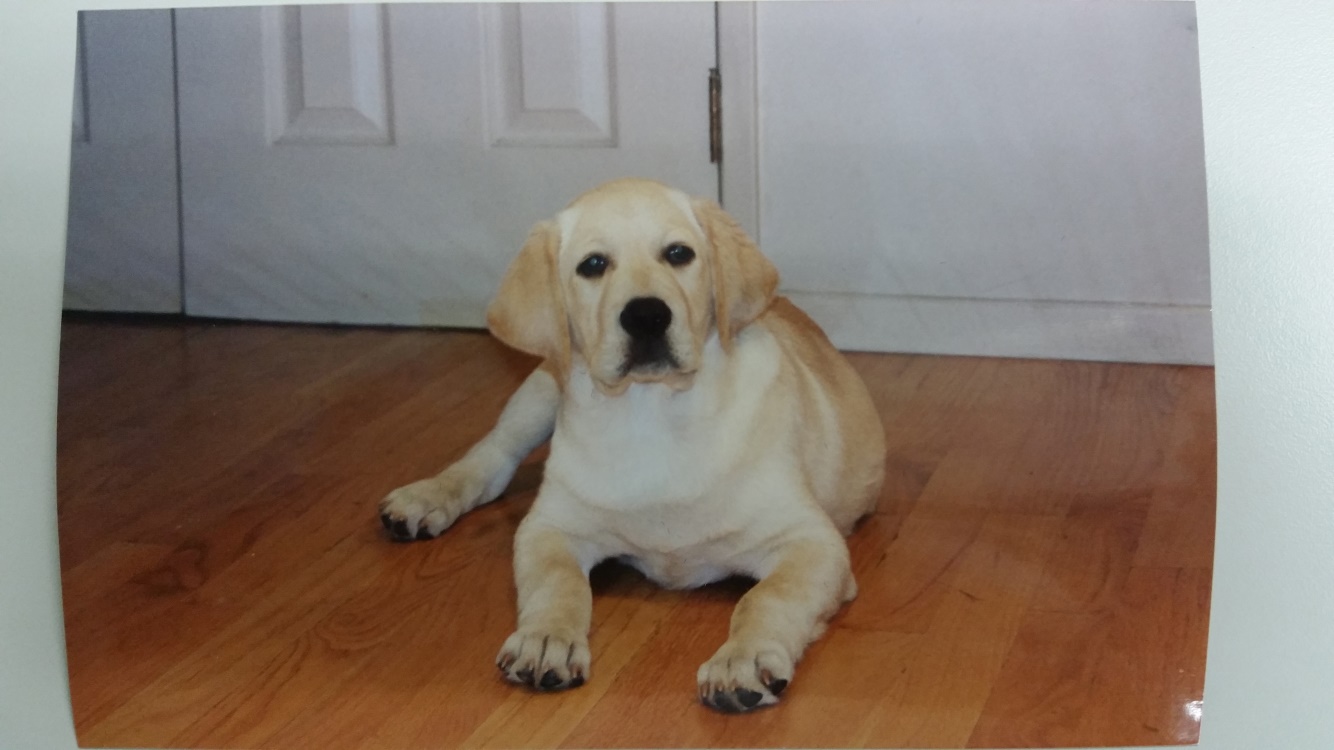 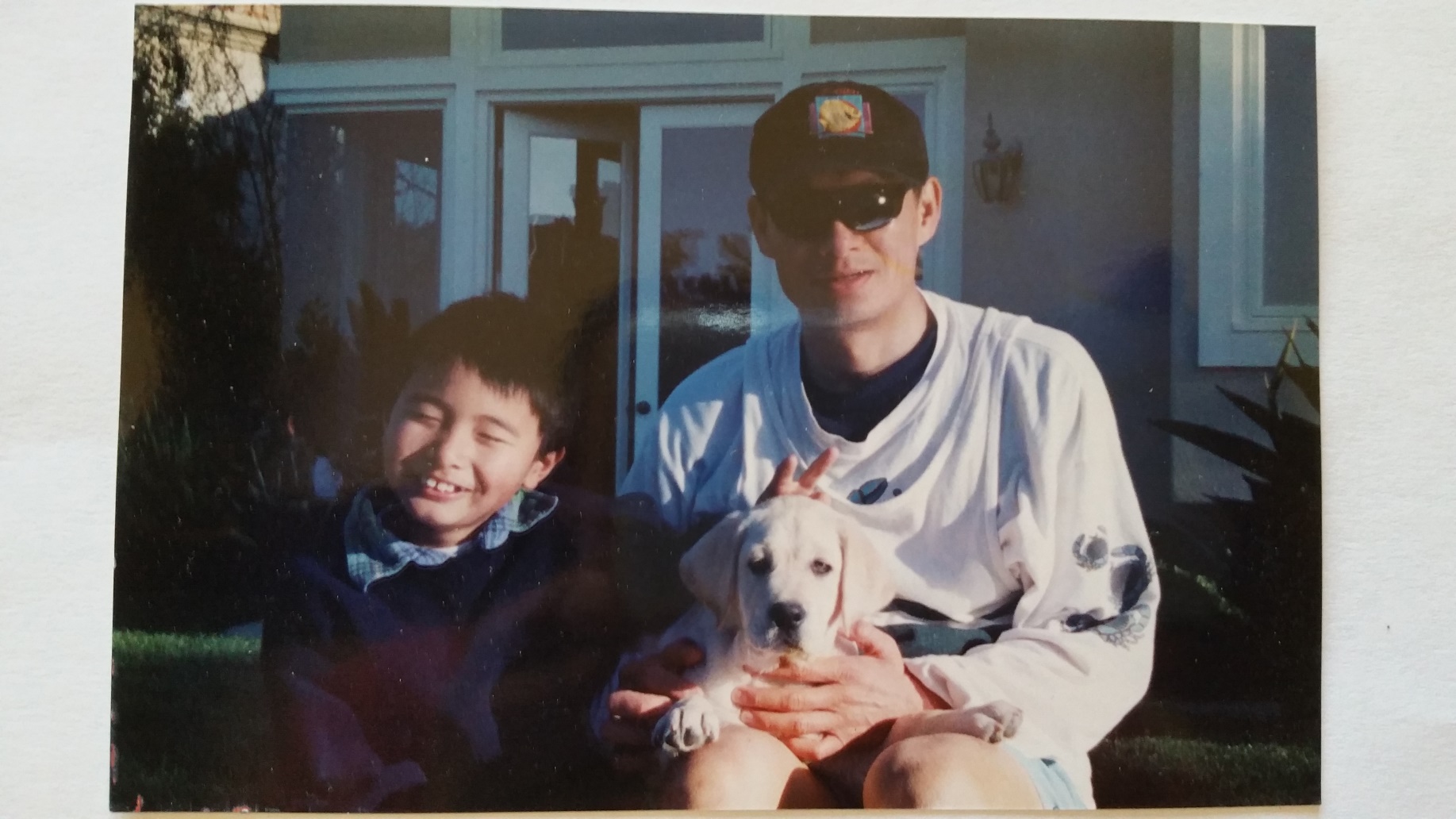 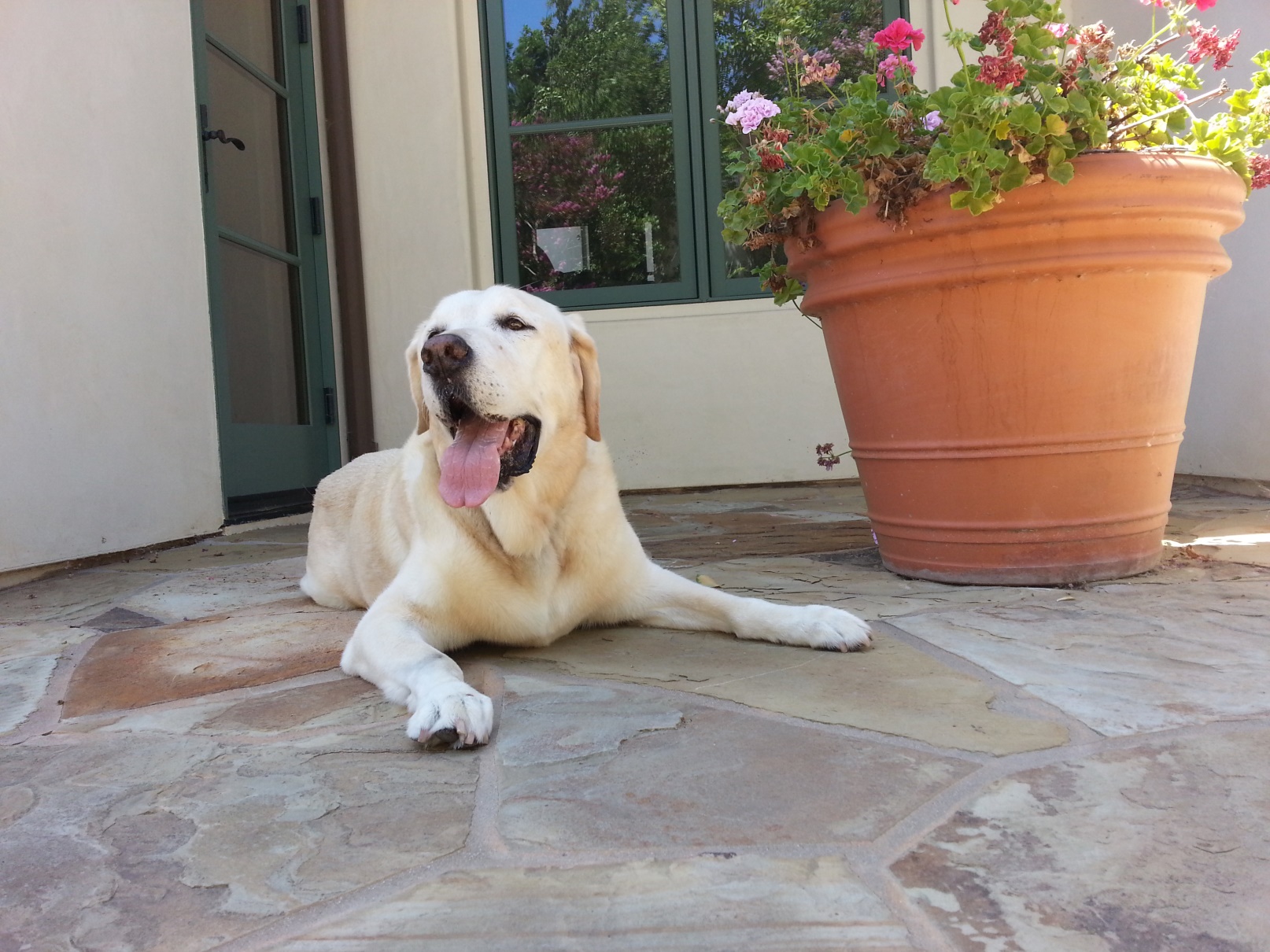 Backyard Farming, Irvine, CA 2015
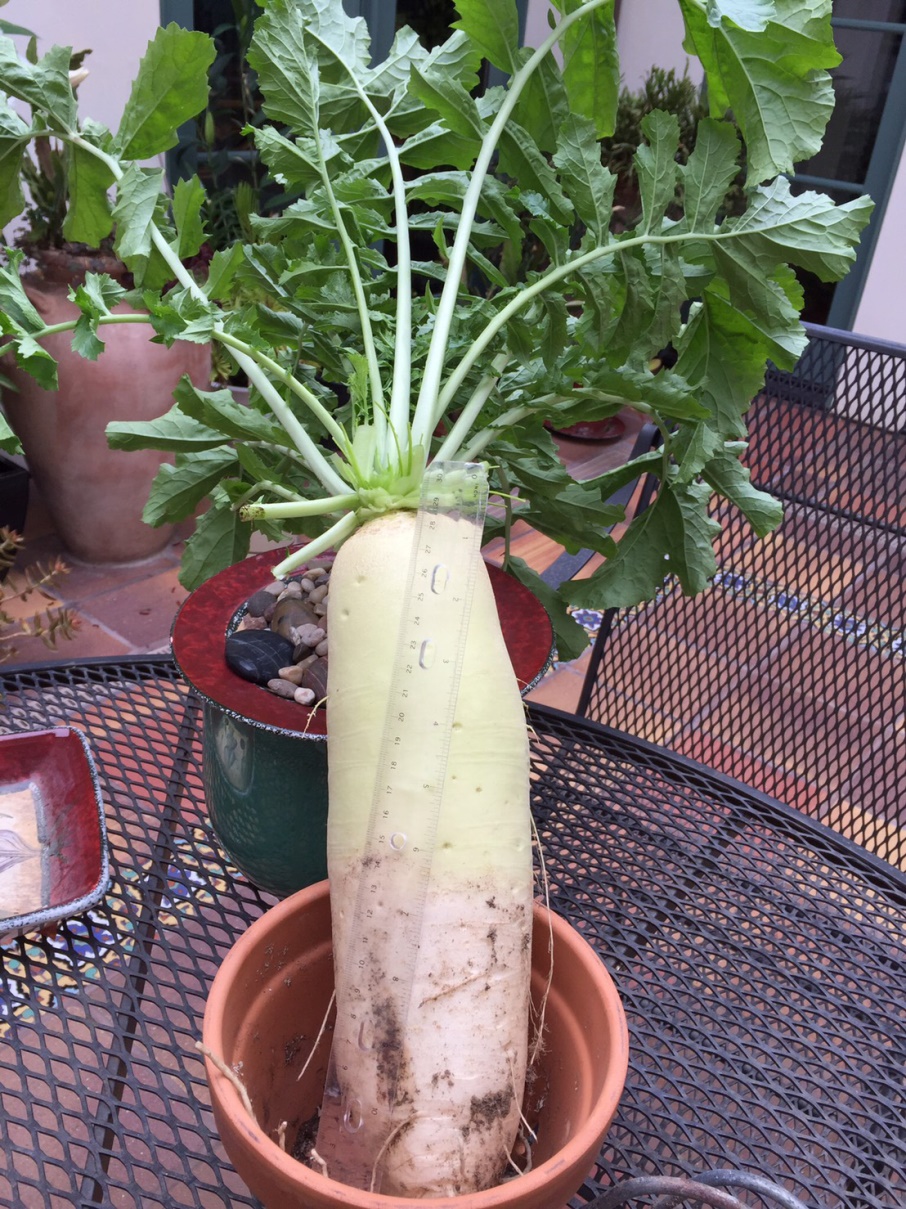 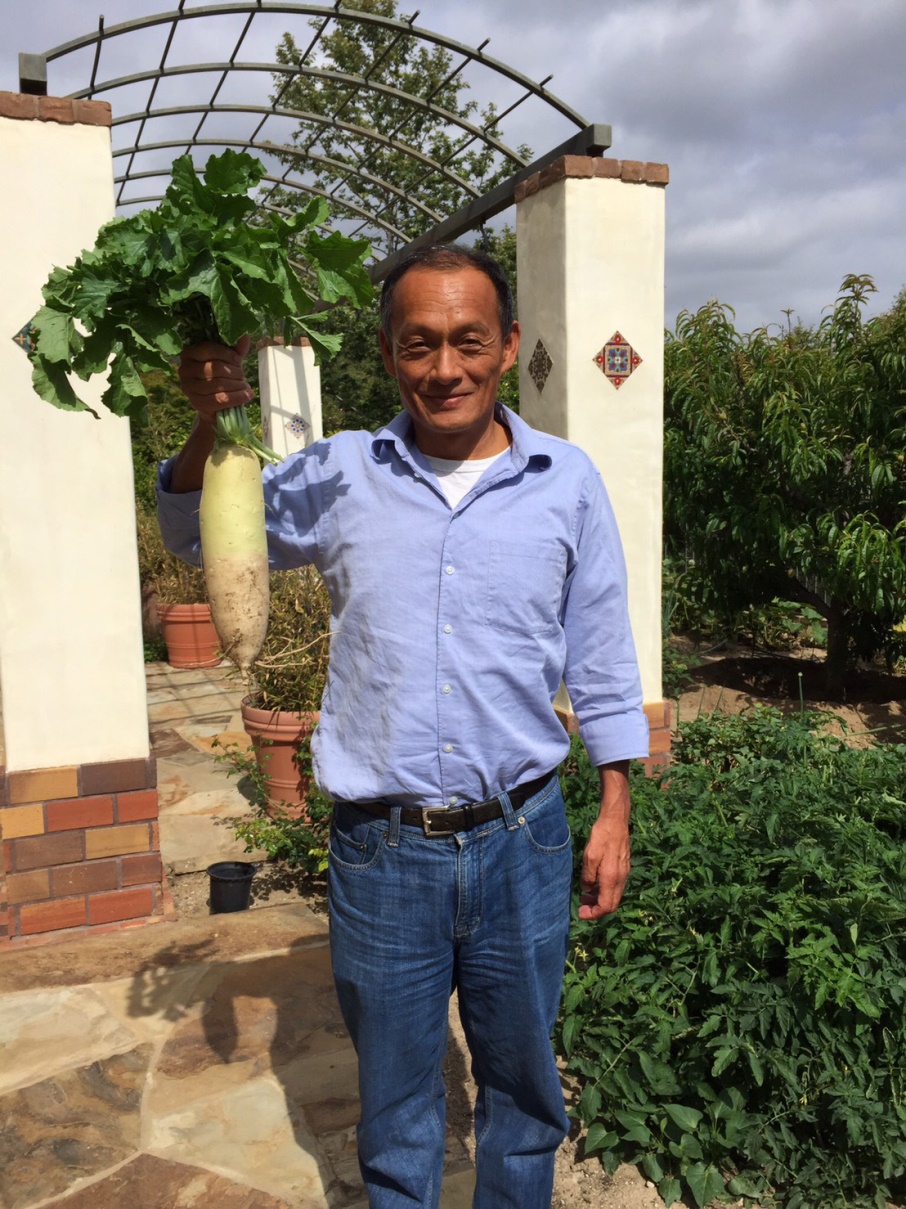 Homebuilt Helium Recycling Facility
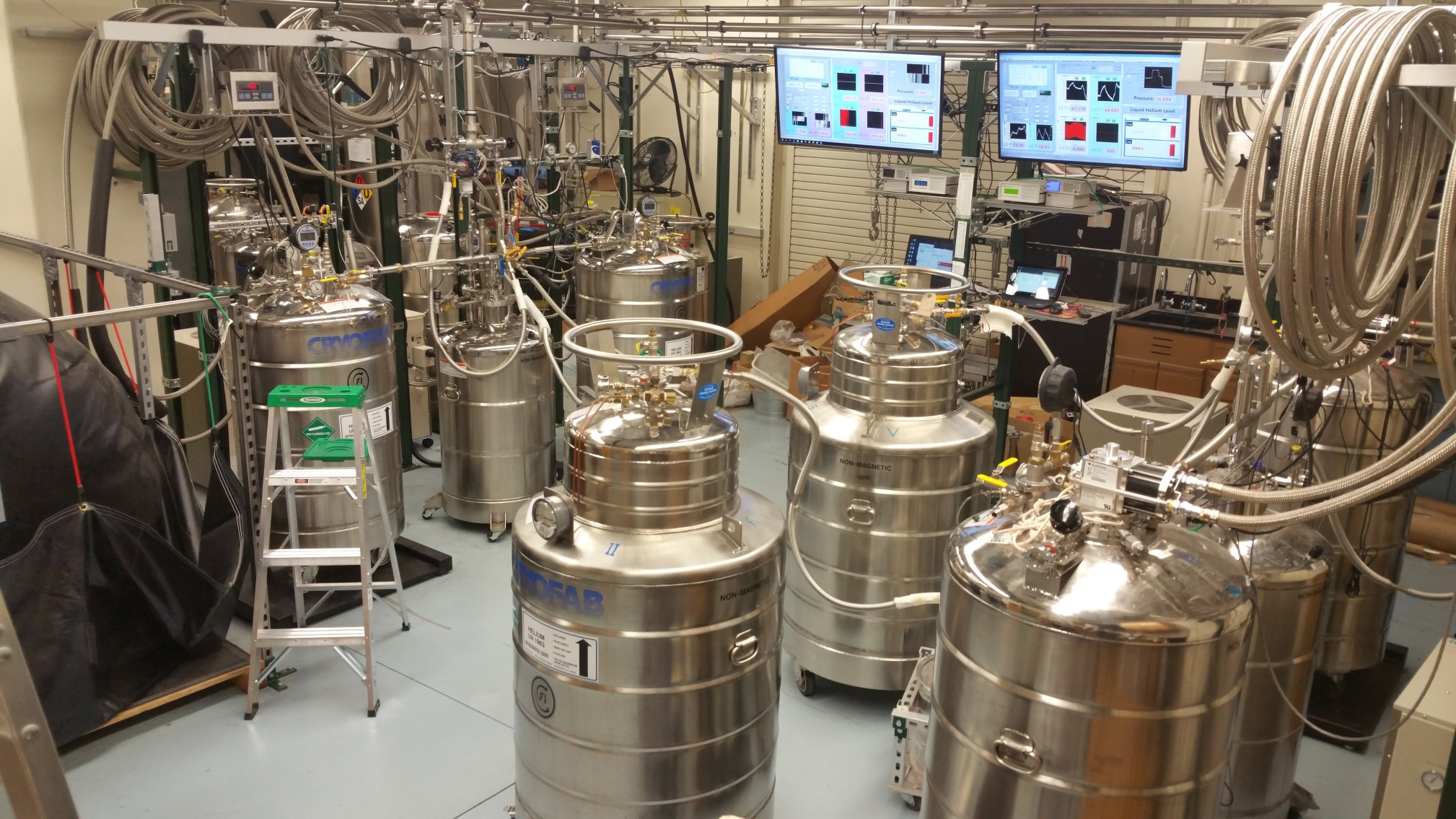 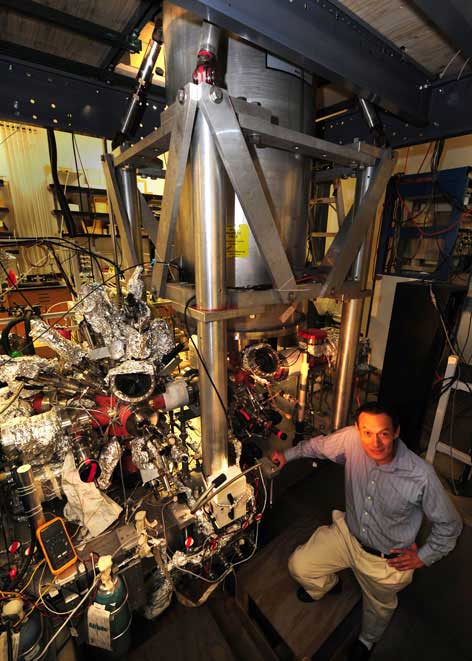 “Two-Story” STM600 mK, 105 Gauss10-11 mmHg
Wilson Ho & Shaowei Li @ UC Irvine, 2017
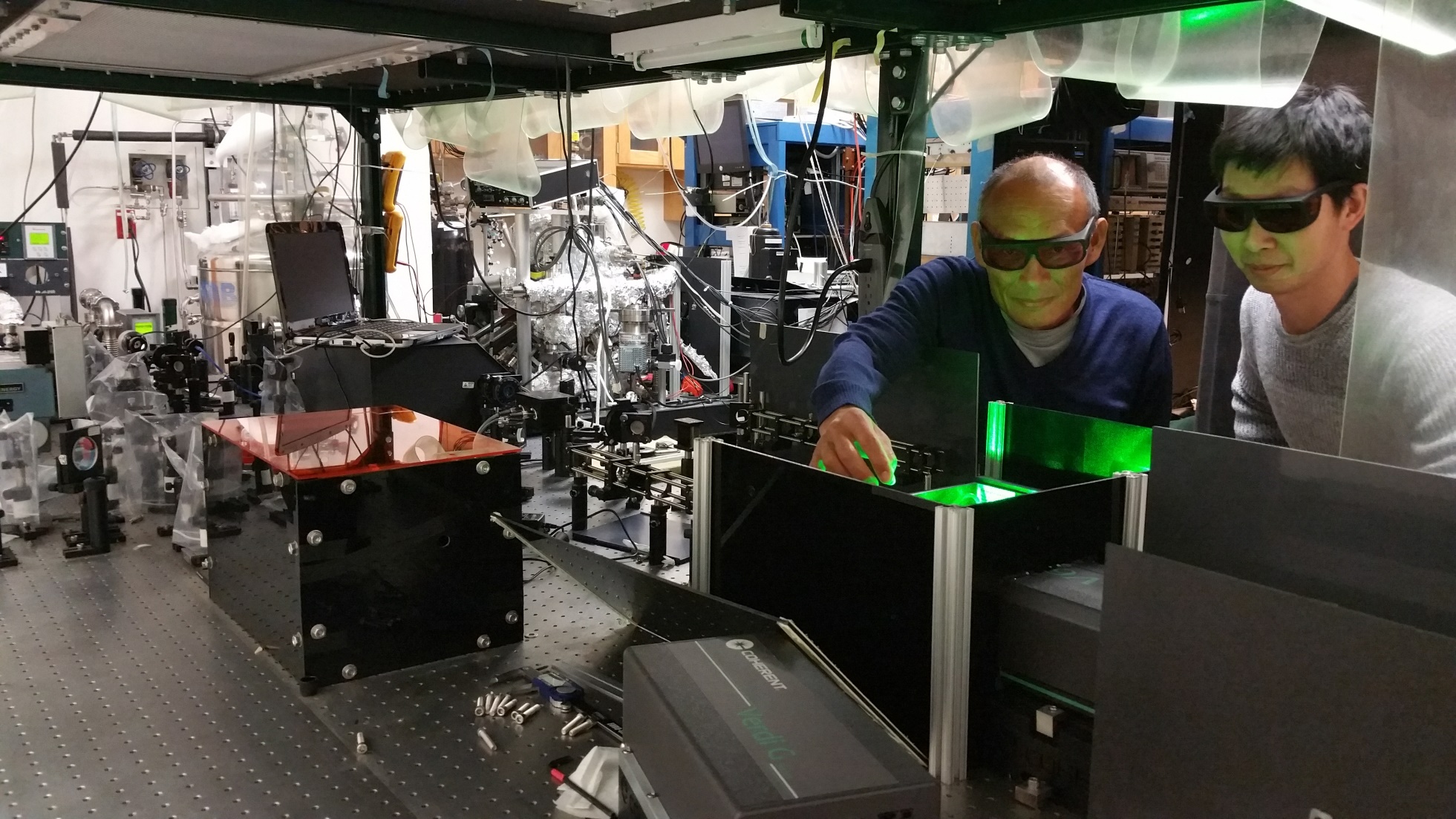 Coupling Femtosecond Laser to STM
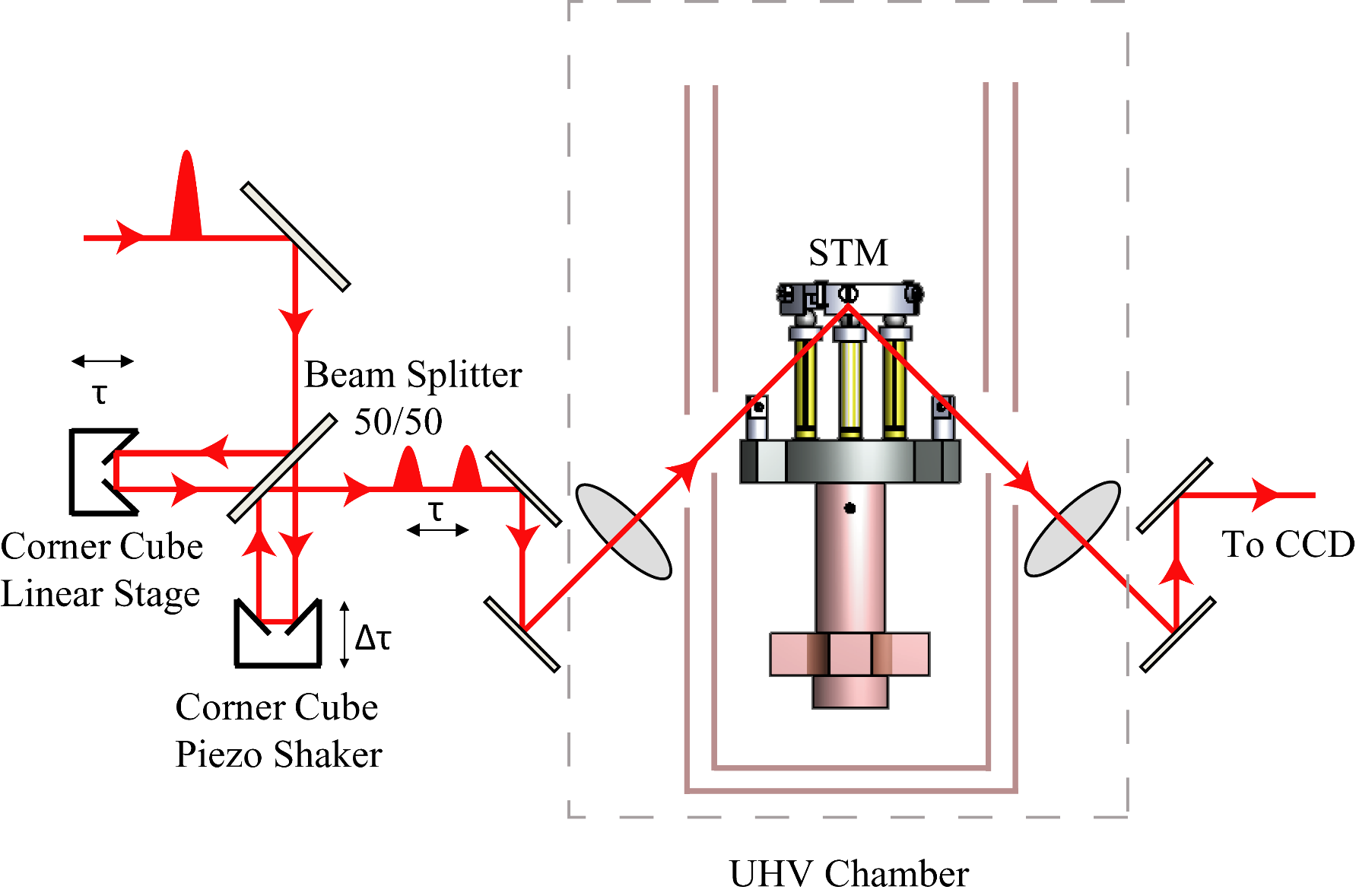 Femtosecond Laser & Scanning Tunneling Microscope
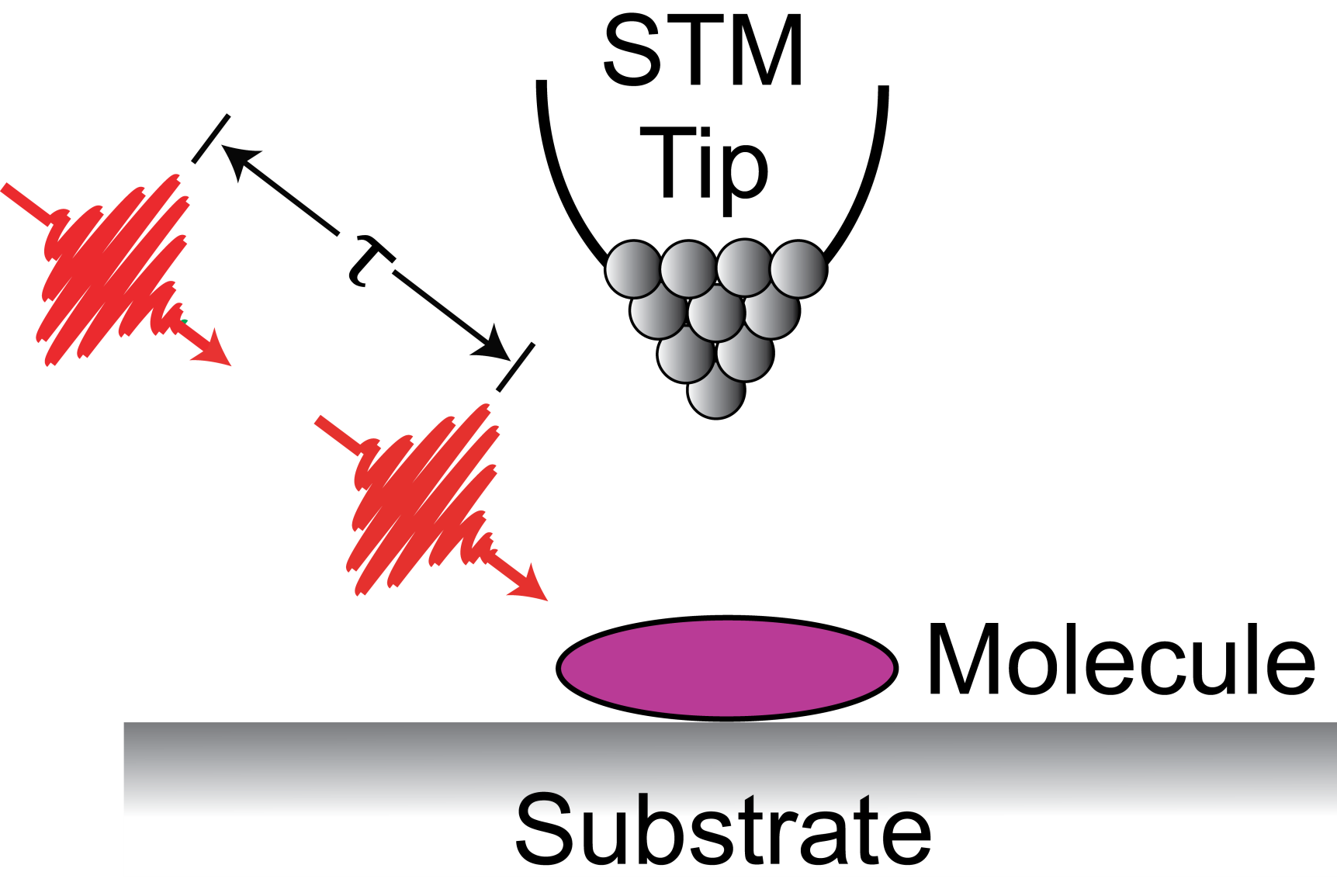 STM Induced Conformation Change
High 
Current
Low 
Current
Pyrrolidine Conformational Change
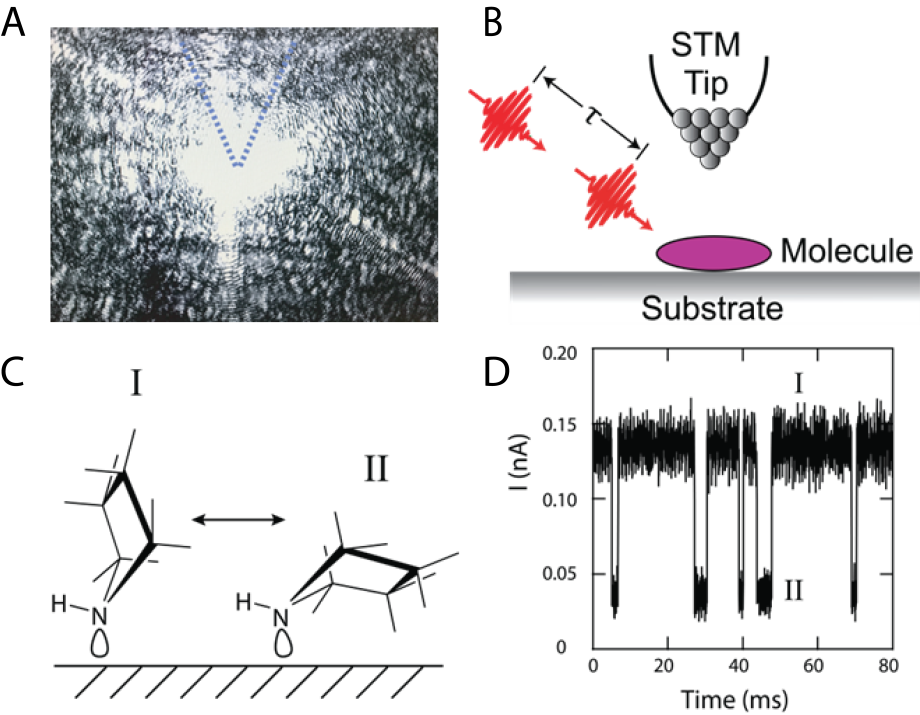 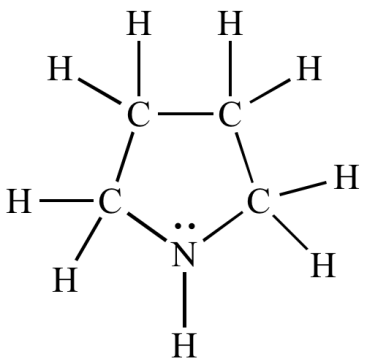 Ag(110)
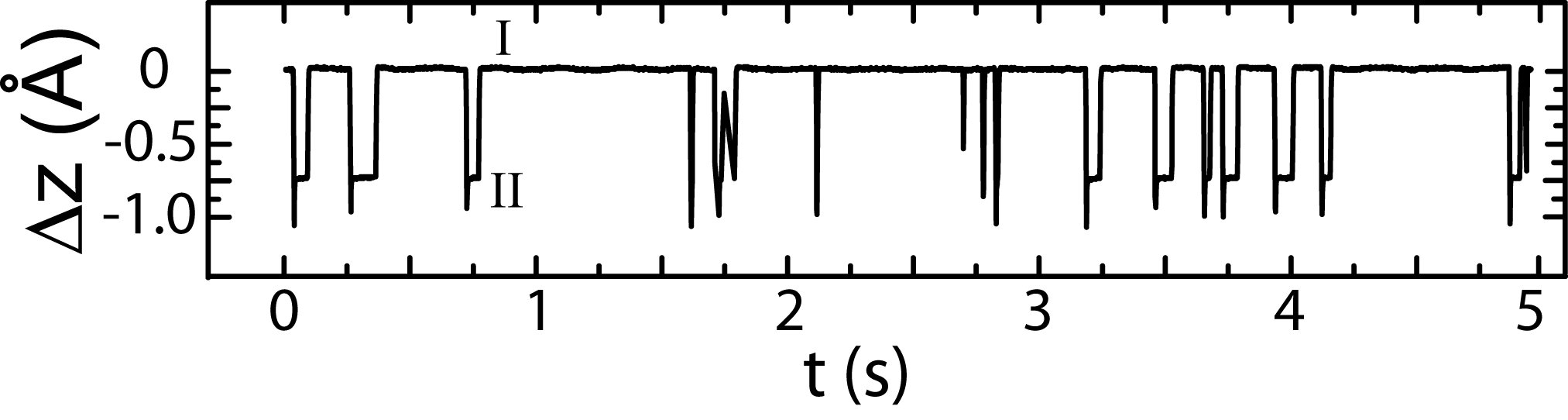 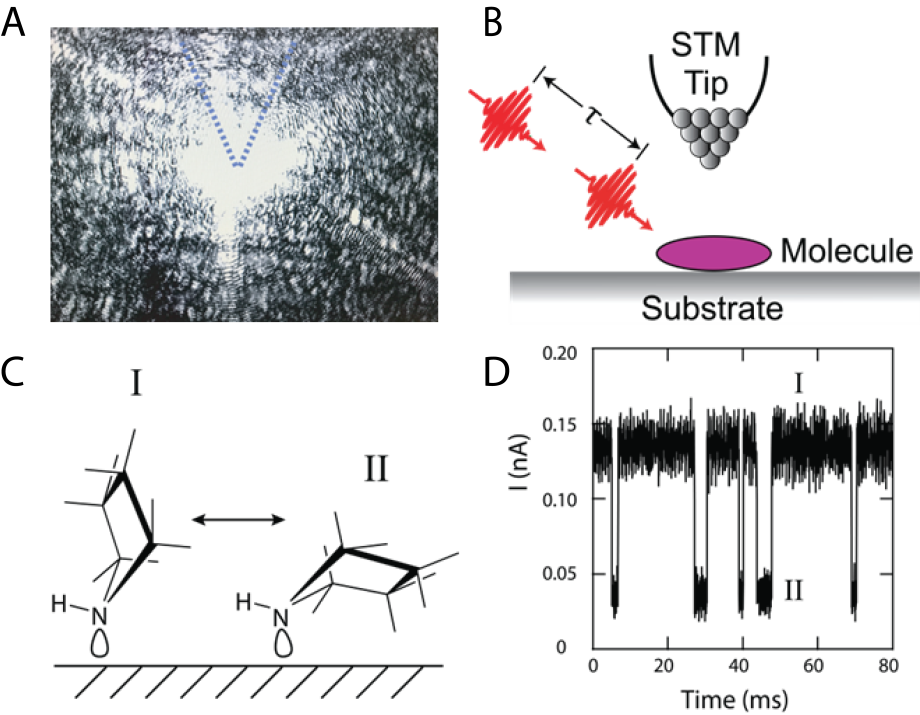 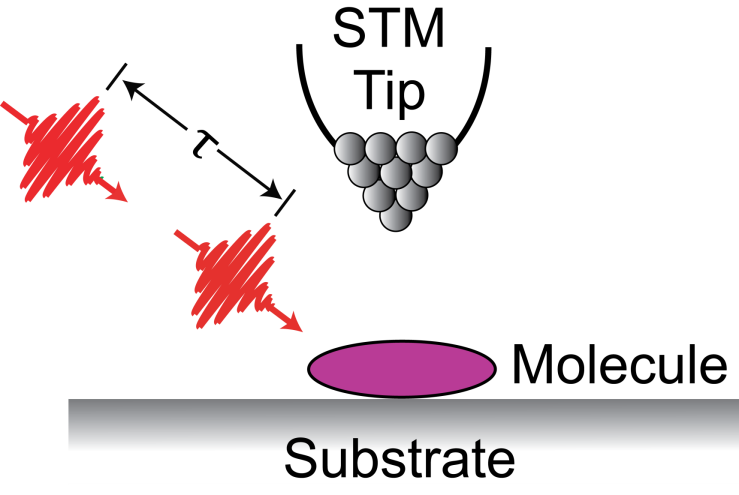 35 fs laser+0.1 Å STM
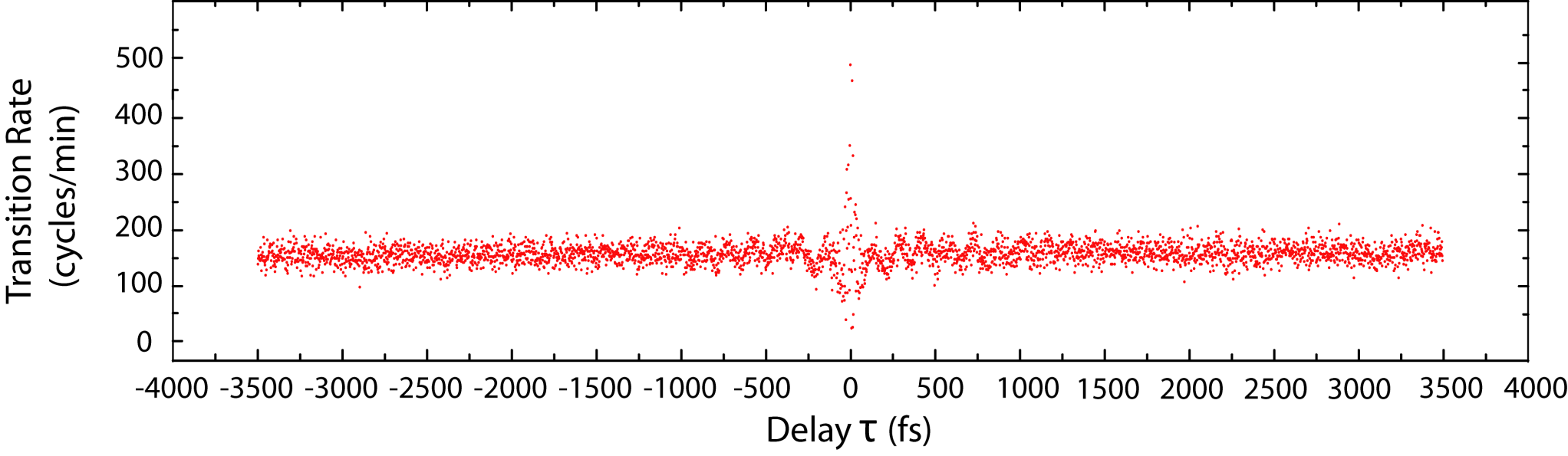 Period=146 fs
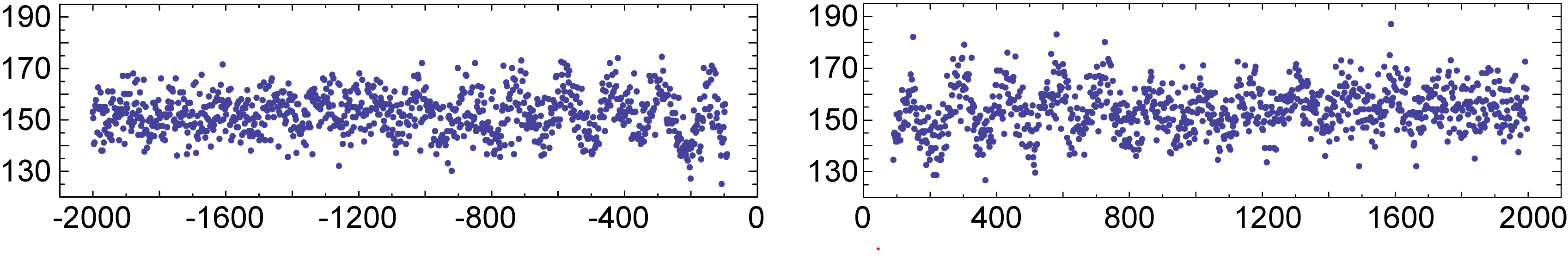 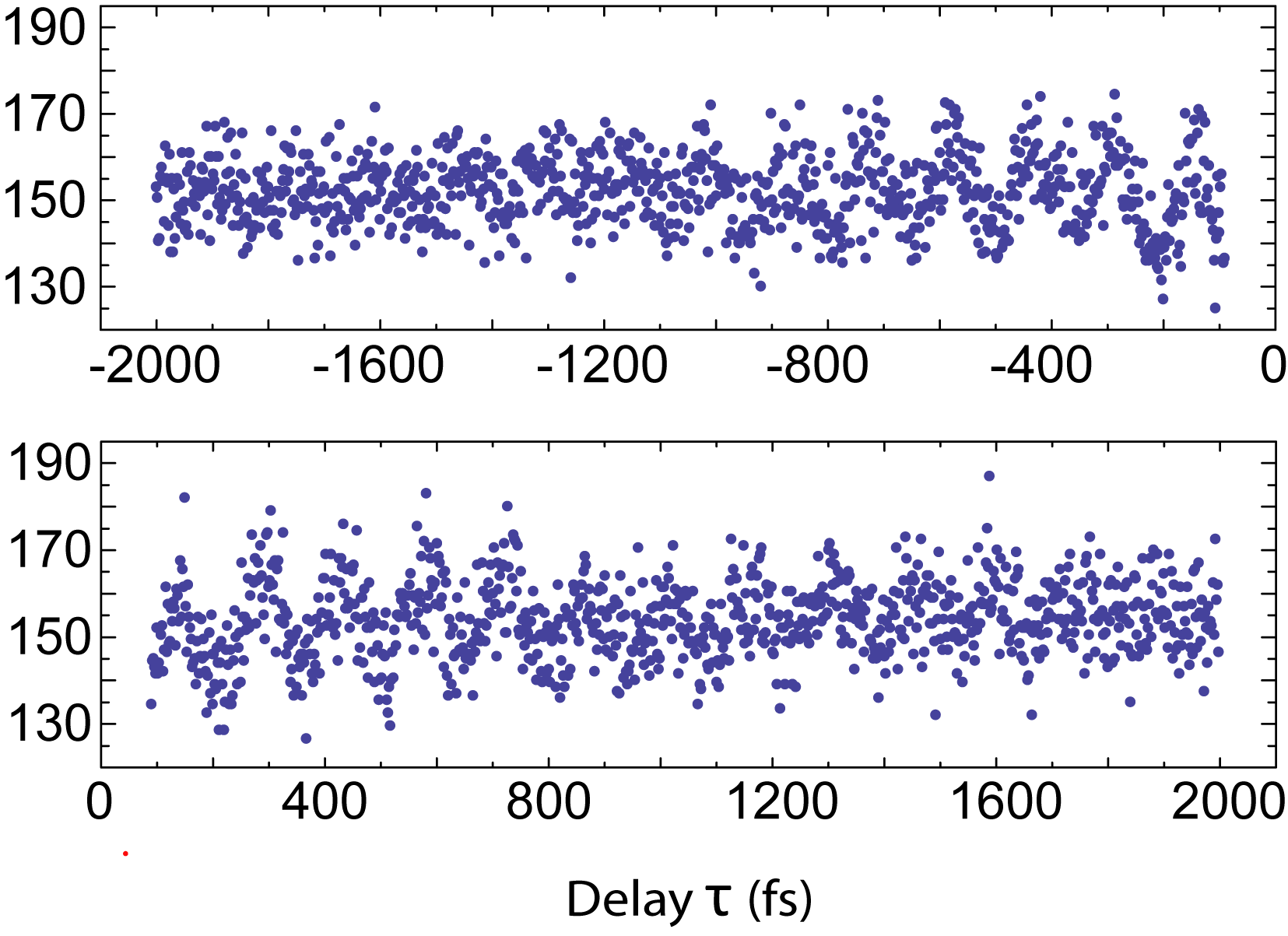 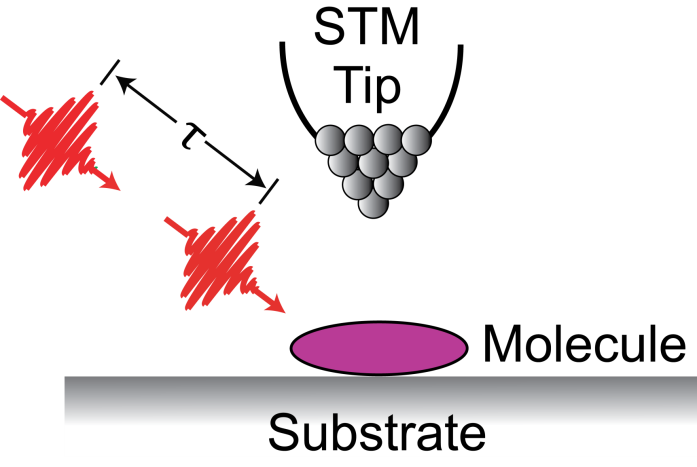 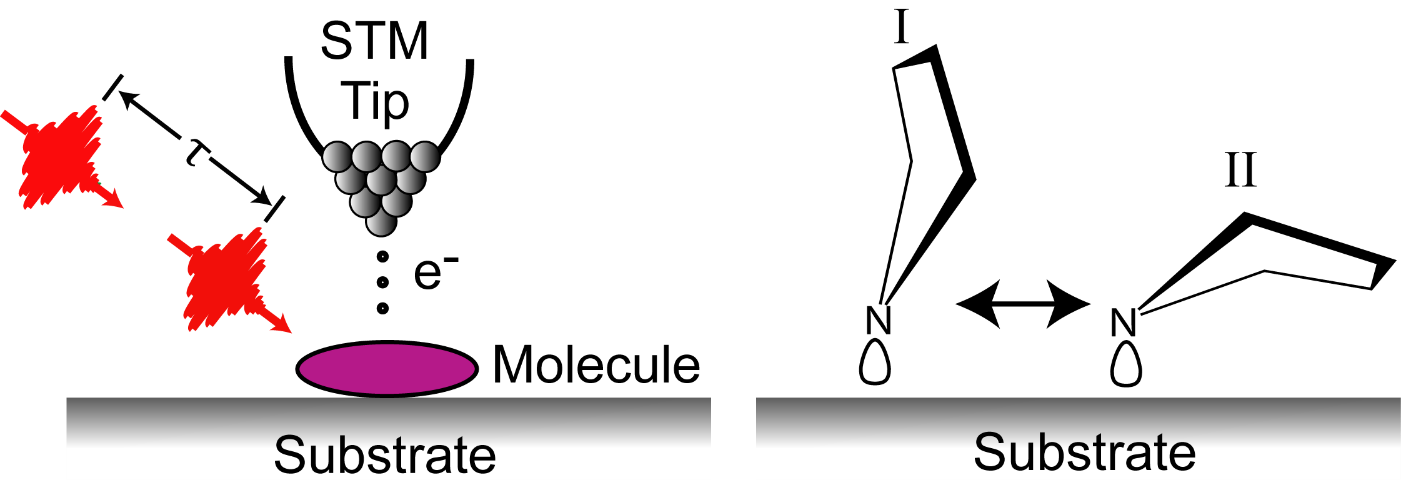 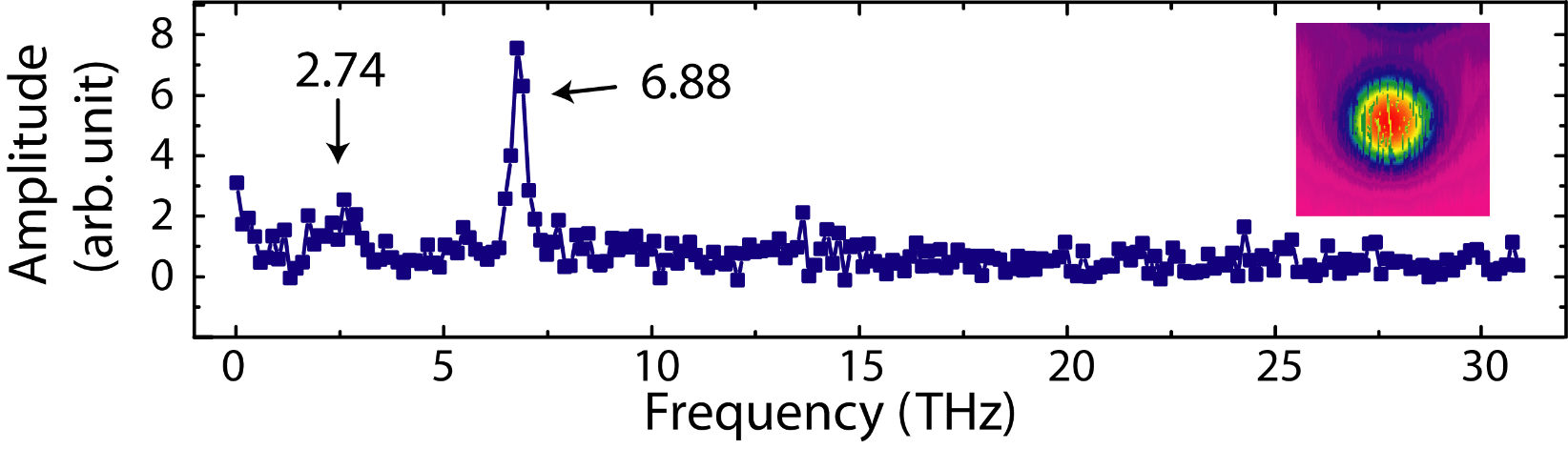 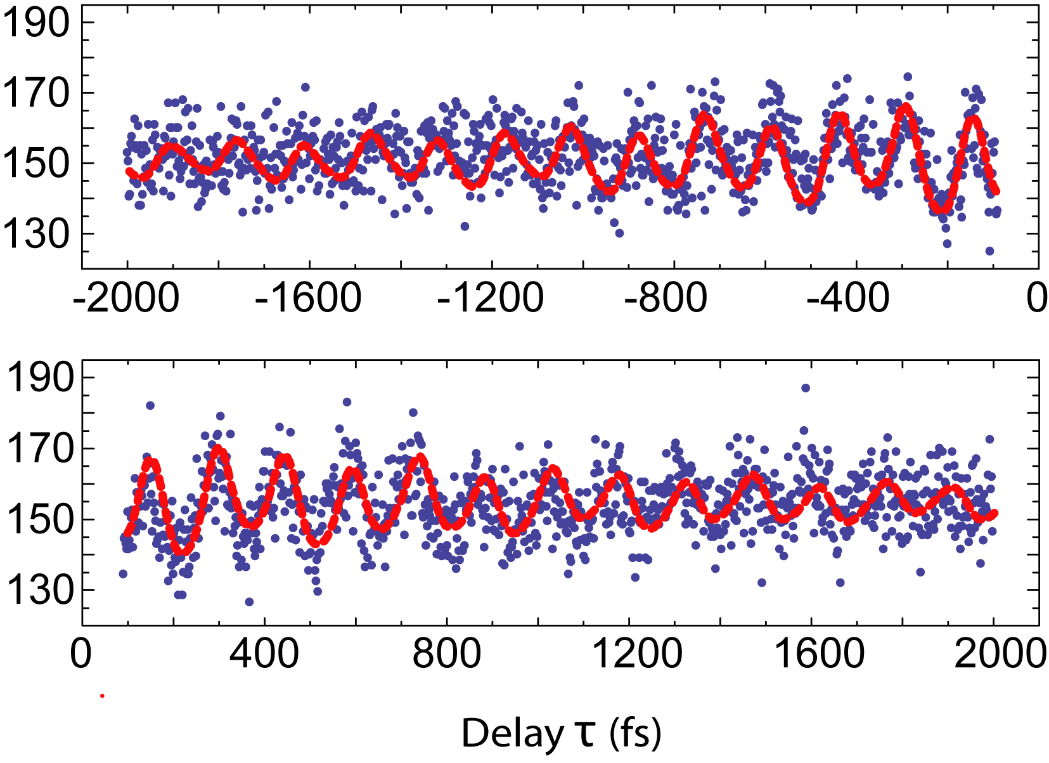 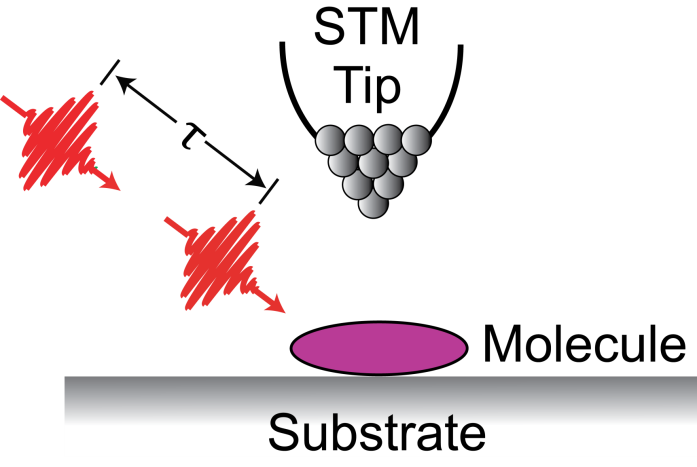 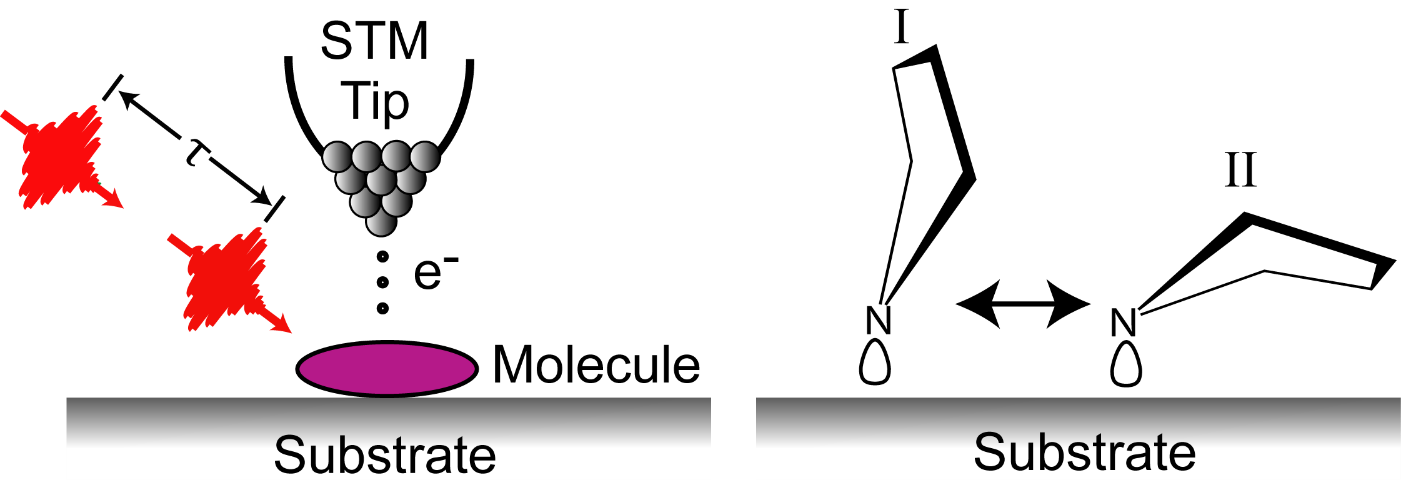 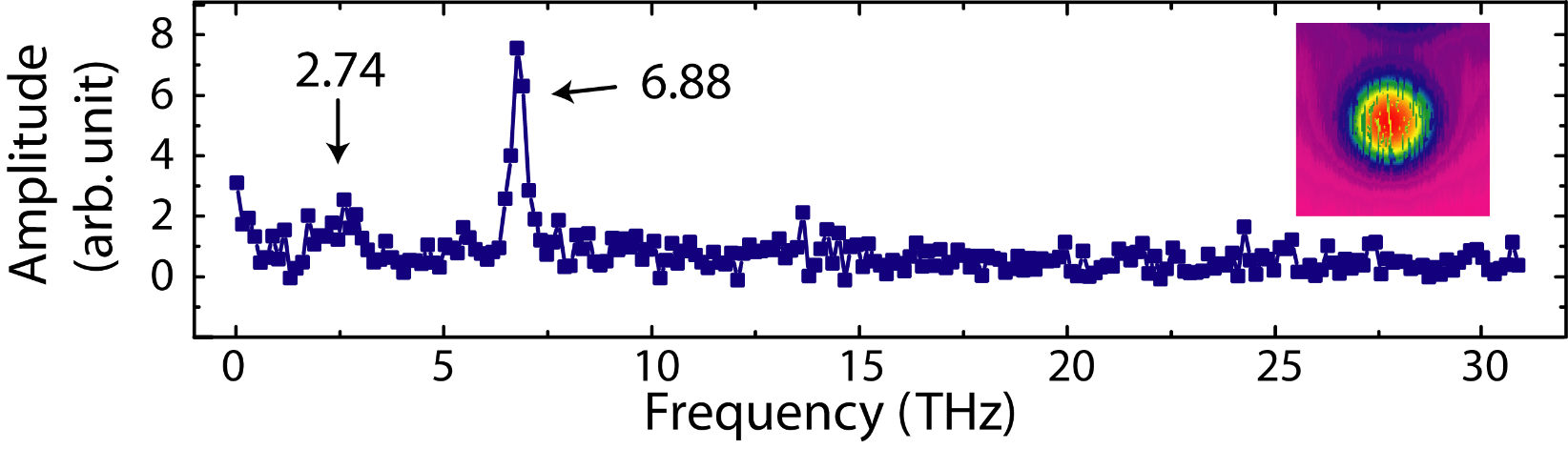 17 Years in Irvine, CA
  Mission Accomplished:
    0.1 nm + 30 fs
    in 1 molecule!